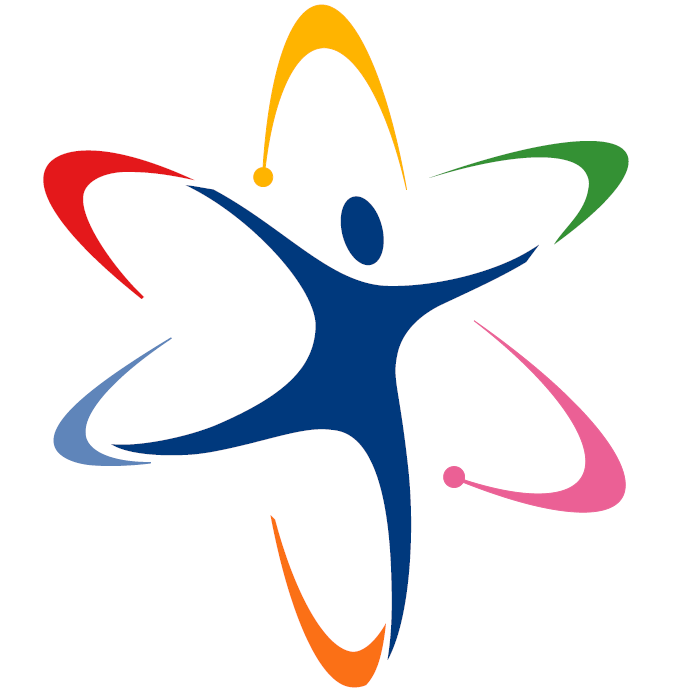 青少年科普活动的策划与组织--以青少年科学调查体验活动为例
2012-06-26
目录
一、青少年科学调查体验活动的简要介绍
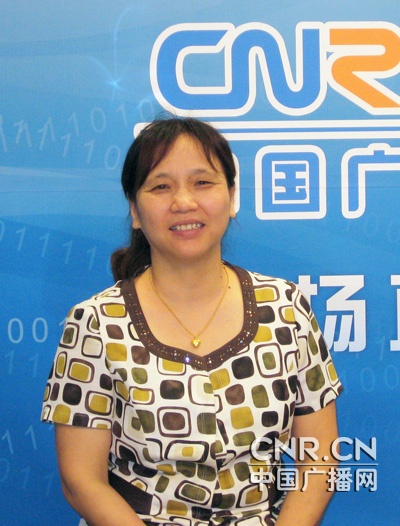 天津青少中心孙志敏
二、调查体验活动的育人功能
宗旨
三、优秀青少年科普活动的基本条件
1、主题突出
2、特色鲜明
3、内容丰富
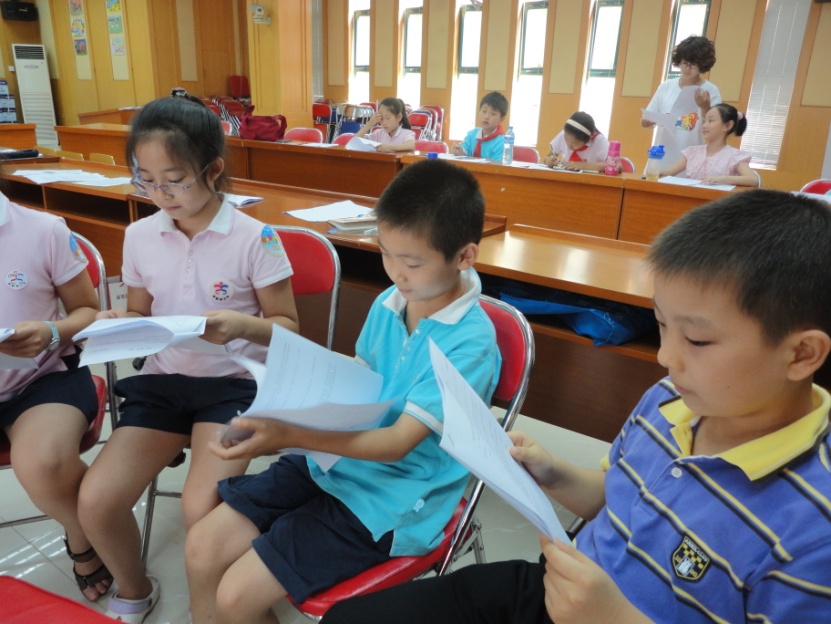 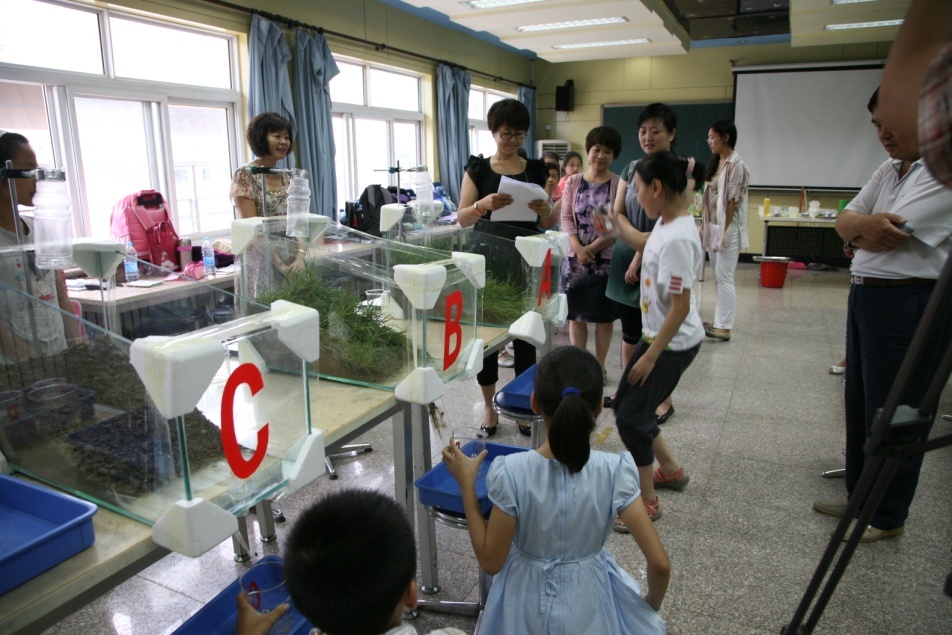 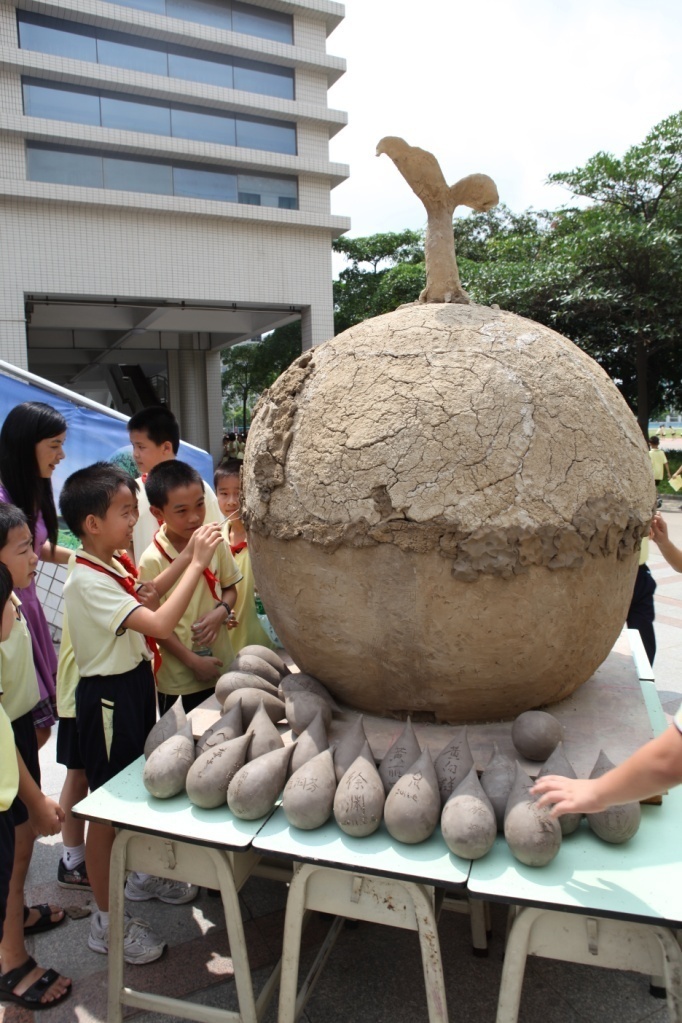 江苏省活动
广东省活动
内蒙古教师
培训会
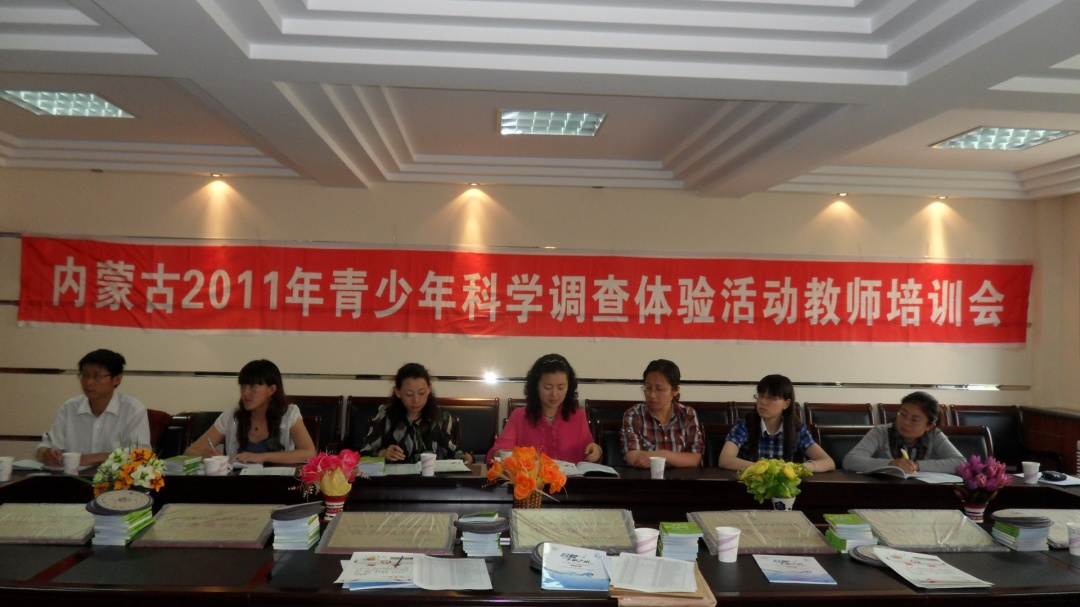 天津市青少年科技中心集体备课教研活动
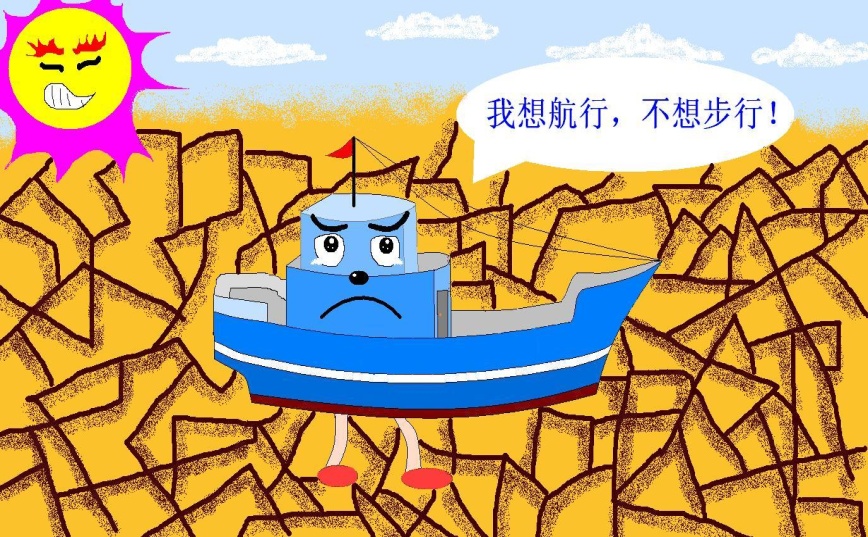 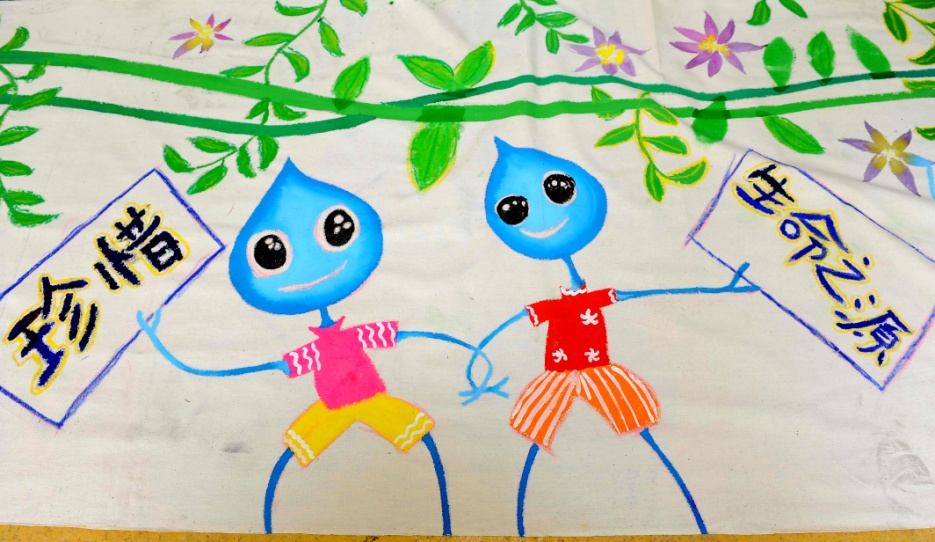 各地学生的作品
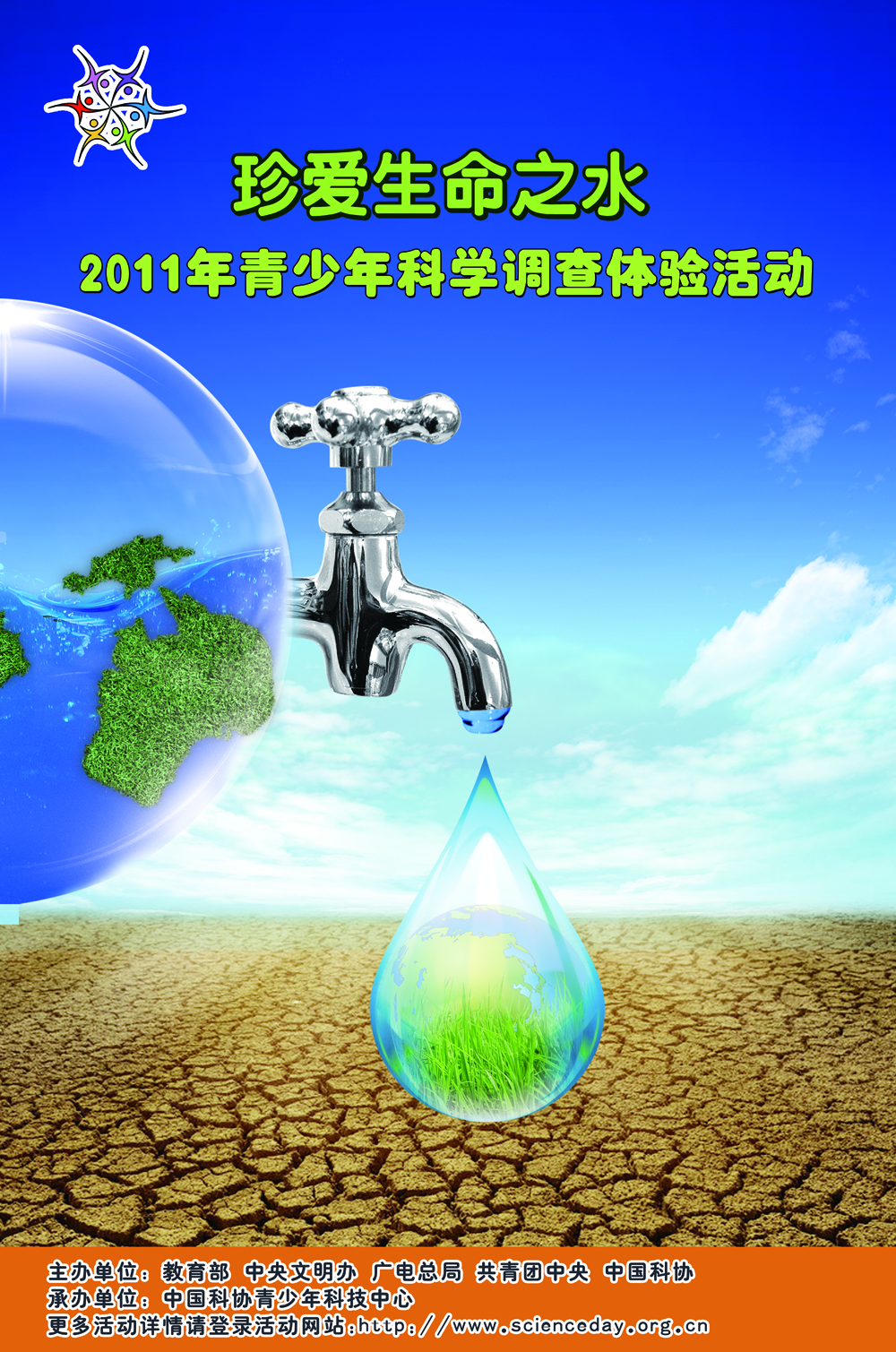 活动简讯
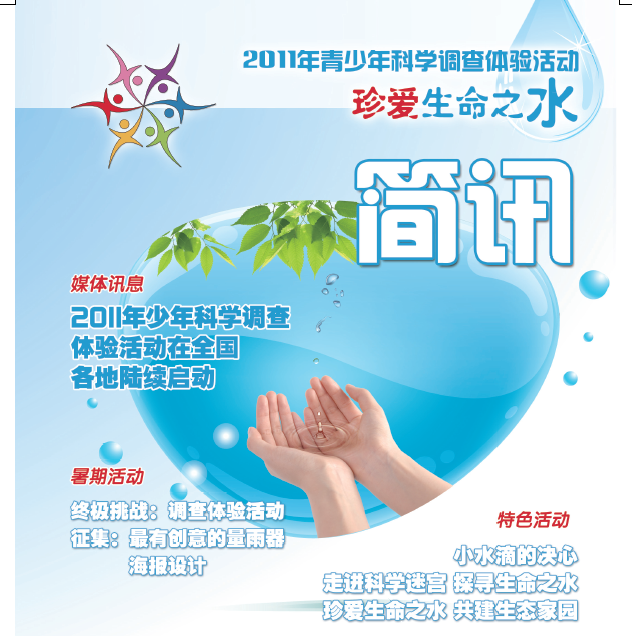 宣传海报
4、形式新颖
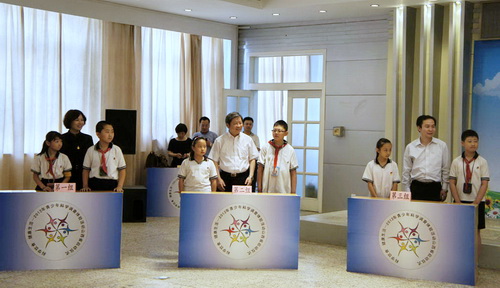 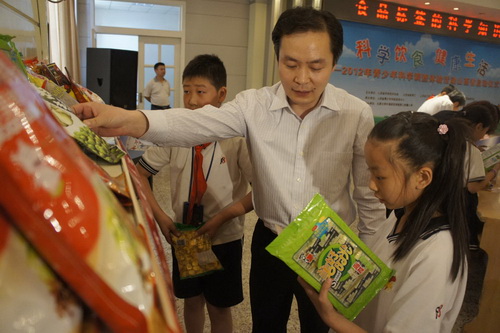 2012山西启动仪式剪影
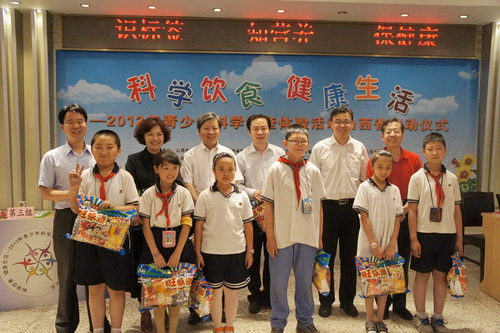 5、覆盖面广
目标：85%以上的县（市、区）、25%以上的基层学校、10%以上的适龄中小学生。
6、时效性强
2009国家承诺
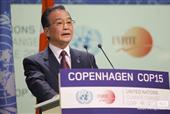 2010我的低碳生活
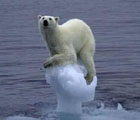 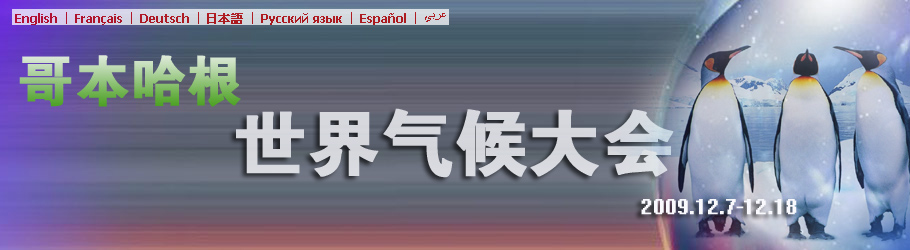 四、青少年科普活动的策划与组织
1、用心设计
“夜晚，在繁星点点的郊外，找一块空草地，铺上很大的苫布，周围开着几盏太阳灯，并放置引诱昆虫的设备。带孩子们观察飞来的昆虫并讲解有关趣闻和知识。然后，组织孩子们仰卧在苫布上，大家一起倒数三二一。突然，将周围的灯光全部熄灭，看夜空中繁星闪烁，教孩子们认识星座，给他们讲天文学的故事”。
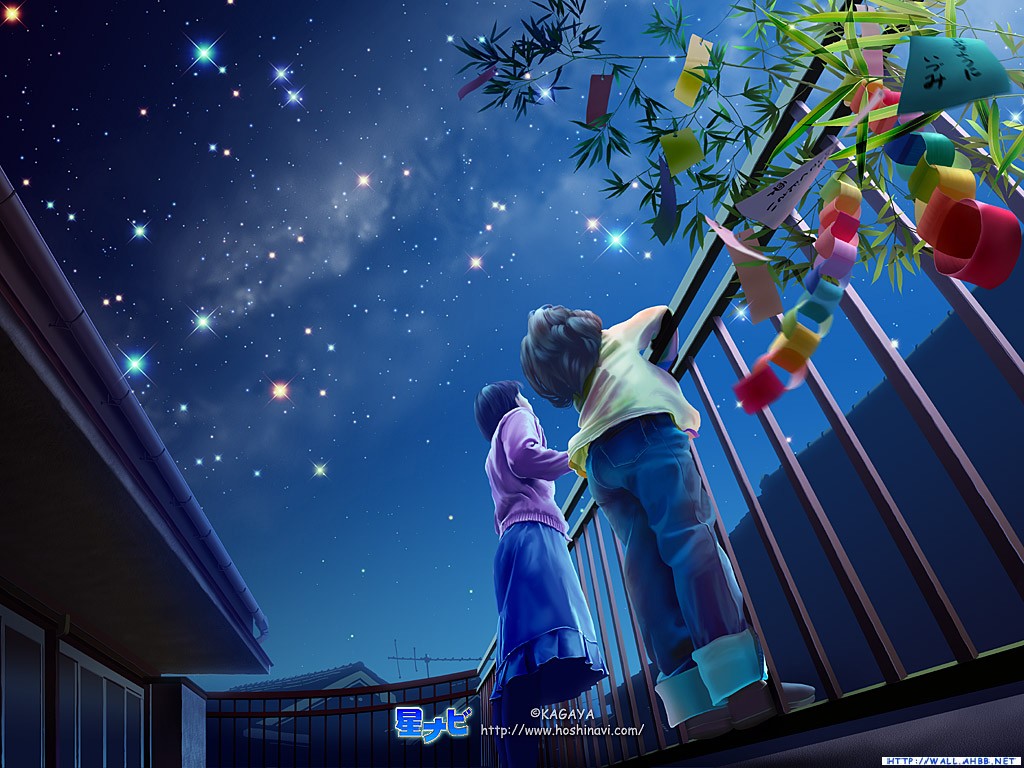 “当我们在草地上追逐打闹的时候，我们是放松的；
当我们横七竖八地躺倒在苫布上时，我们是快乐的；
当我们一起倒数三二一时，我们是满怀期待的；
当灯光突然熄灭，眼前突然繁星点点的时候，我们是激动的。
那一刻，我叫了出来，仿佛轻轻地拨动了我的心弦，
我完全浸入了一个从未见过的场景，
我已经不自觉地被带入到了另外一个充满神奇的科学世界。”

                                                                ----《学生日记》
2．编好脚本
什么时间
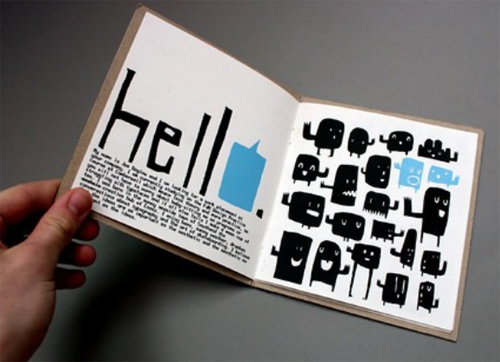 什么地点
什么人
该到什么地方
去做哪些事情
（一）脚本五要素
（二）主要内容
活动开幕之前，活动参与人员都要人手一本手册，了解活动进程，参与活动进程，按照手册履行自己的职责。
3、千万不要做秀
科普活动是公益活动，赢得民心
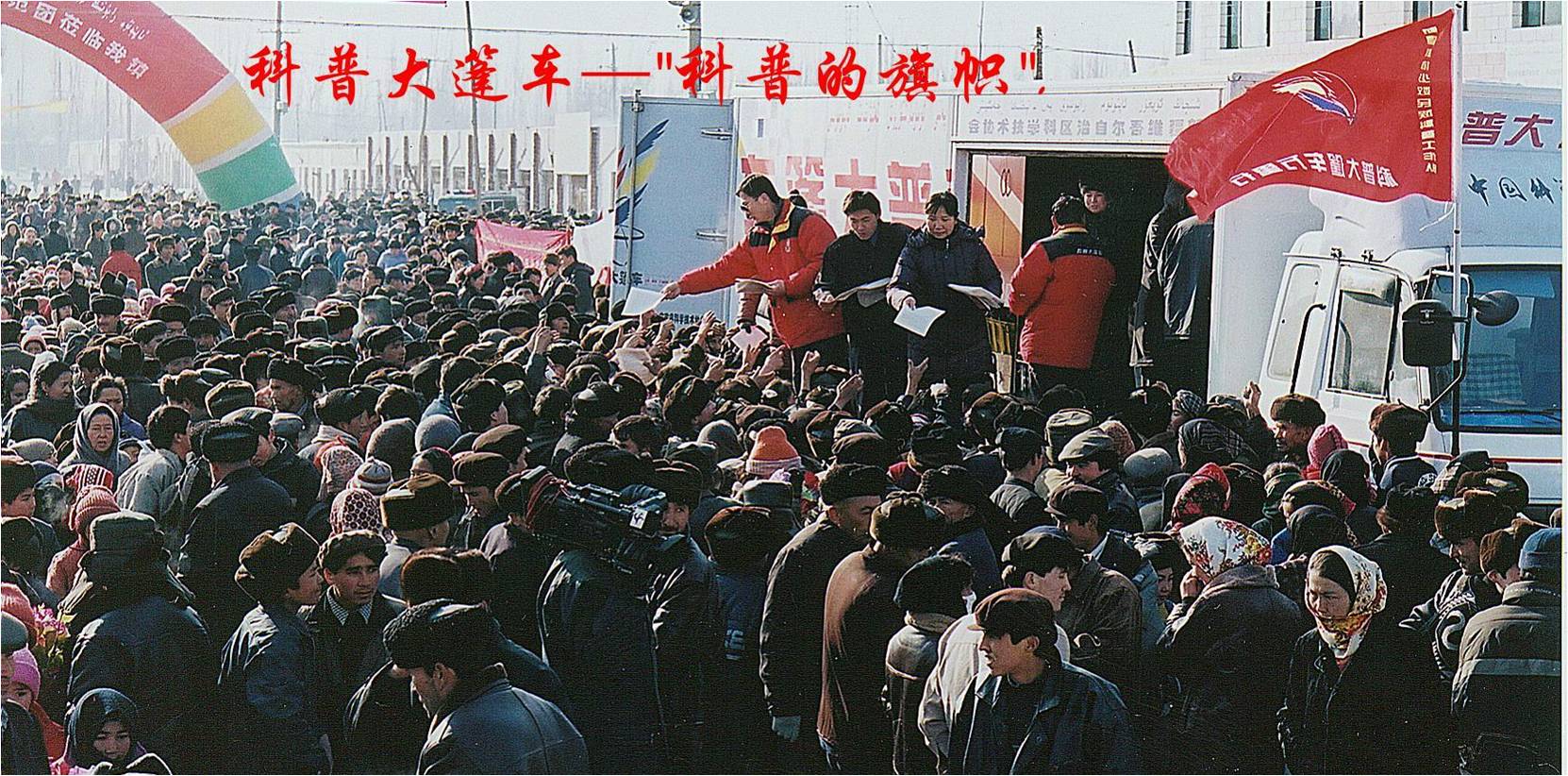 做秀种种：
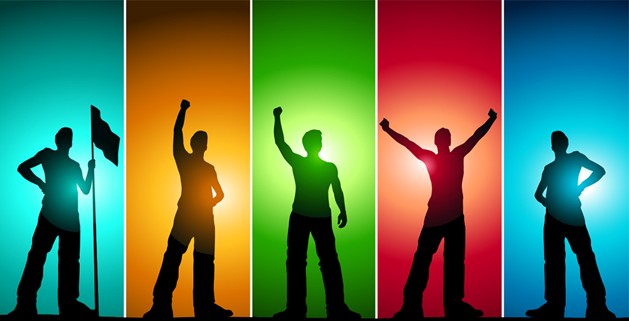 搭个台子，立块牌子；
一排桌子，几把椅子；
几个领导，台上一坐；
拉点学生，当当观众；
领导轮番讲话，
学生唧唧喳喳。
上面开大会，
下边开小会。
请个领导宣布一下“我宣布，****启动”，礼炮鸣响，彩纸飘飘，然后吃饭的吃饭，坐车的坐车，作鸟兽散。自娱自乐，自得其乐，“自己搞自己” 。
4、做好总结
2010年1月27日，时任中国科协副主席、党组副书记齐让在中国青少年科技辅导员协会第六次全国代表大会开幕式上专门就青少年科学调查体验活动了讲了12个字： “坚持下去，做成品牌，必有成效”
“让孩子们过一个有意义的暑假生活，请从科学调查体验开始”
谢谢大家！